Anheuser-Busch InBev ist das weltweit führende Brauereiunternehmen mit über 200.000 Mitarbeitern in über 50 Märkten. Der Konzern ist der weltgrößte Konsumgüterhersteller und führt in seinem Portfolio mehr als 400 Marken, darunter die Premium-Marken Beck's, Stella Artois, Corona und Budweiser. AB InBev Deutschland mit Headquarter in Bremen verfügt über ein attraktives Portfolio für Handel und Gastronomie.

Wir suchen in Wernigerode eine(n):
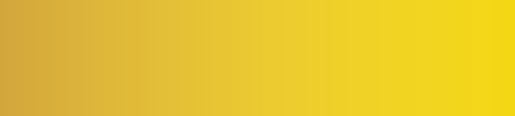 Mitarbeiter Qualitätswesen
(m/w/d) 
(befristet auf 1 Jahr)
BESCHREIBUNG
Sie werden als Mitglied unseres Teams flexibel in unterschiedlichen Arbeitsbereichen der Qualitätssicherung beschäftigt. Ihr Einsatz erfolgt überwiegend im Bereich der Mikrobiologie, aber auch in der chemisch-technischen-Analyse. Sie führen alle anfallenden Analysen unter Einhaltung der Verfahrensanweisungen selbstständig und eigenverantwortlich aus und dokumentieren diese im Laborinformationssystem. 

PROFIL 
Sie verfügen über eine abgeschlossene Ausbildung als Laborant/in (CTA,MTA, BTA oder PTA). Sie besitzen fundierte Kenntnisse in analytischen und mikrobiologischen Untersuchungsmethoden einschließlich GC und PCR. Zudem sind Sie flexibel, zuverlässig, engagiert und teamfähig. Ferner zeichnen Sie sich durch hohe Lernbereitschaft und eine strukturierte Arbeitsweise aus. Arbeiten im 3-Schicht System stellt für Sie kein Problem dar.
Sie verfügen über ein ausgeprägtes Qualitätsbewusstsein und kennen moderne Analysetechniken, Qualitätsrichtlinien sowie Standards von HACCP und FSHC. Mit der Methodik zur Schwachstellenanalyse bei Qualitäts-Prozessabweichungen sowie zur Erstellung von Abweichungsberichten und Trendanalysen sind Sie vertraut.
Du erfüllst die oben genannten Voraussetzungen und hast Interesse an der ausgeschriebenen Position? Dann sende Deine Bewerbung direkt an:

Domenico Gottschald
Hasseröder Brauerei GmbH
Auerhahnring 1
38855 Wernigerode

+49(0)3943/936-570

Oder per Mail an:
Domenico.gottschald@ab-inbev.com
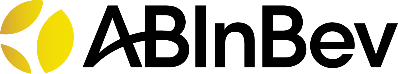